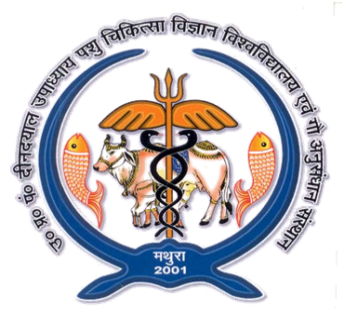 Major  Credit  seminar
SPERM  SEXING
Advances  and  limitations

 Presented by – 
 Vikas Sachan
 Ph.D. 1st yr. (V-1815/17)
 Department of Veterinary Gynecology & Obstetrics
 DUVASU, Mathura
Content

   Introduction

   Techniques with their principle

   Advantages and disadvantages

   Sperm screening 

   Effect on fertility

   Conclusion

   Future prospects
INTRODUCTION

 
“Sexing”  of  mammalian  sperm,  i.e.  separation  of   
   sperm into  X-  and  Y-chromosome bearing cells
 


 Demand (meat, milk and dairy products) 
      ..... Innovation & utilization of modern technologies 
             ..... Promising breeding strategy (Sex preselection)
                      ..... Meet the demand for food production 
                                                                                (Rath et al., 2013)
- Why sperm sexing?
                  Fastens the genetic progress 
                  Selection  of  females for milk production 
                  Male offspring  for  beef  production
                  Minimize sex -linked genetic  diseases
                  Gender balancing                            (Sureau, 1999)
                  Reduces the replacement cost     (Seidel, 2007)
                  Economic  and  social  benefits



 Sperm separation : preferred method (over embryo 
  sexing) for sex preselection
          : No need to embryo manipulation and exclusion
Early Greeks when Democritus,470-402 BC, right  testis  
   produced males , whereas left testis produced females


 Mono-orchydectomy,  the  position and  timing  of sexual  
   intercourse and diet affected the  baby's  sex                                            


 The first documented microscopic identfication of sex 
   chromosomes  					    (Guyer, 1910)

 First attempts to separate X and Y bearing sperms 
  by analytical flow cytometry                    (Gledhill et al., 1976)

 First mammalian sperm separation in Microtus oregony 
  (9% DNA difference) at Lawrence Livermore National   
   Laboratory                                                                 (Pinkel et al., 1982)
Potential Differences between X and Y spermatozoa
Determination and separation of  X & Y chromosome  
  bearing spermatozoa 

1) Physical  Methods  (on  the  basis  of  Mass  and Motility)
     - Albumin gradient method
     - Percoll density gradient method

2) Predicting differences in surface charge
     - Free-flow electrophoresis
     - Counter current galvanic separation

3) Predicting differences in cell surface antigenic determinants
     - Histocompatibility-Y  antigen  (H-Y)
     - Sex specific proteins (SSps)

4) Predicting the difference in DNA content
     - Flow cytometry
- Emerging methods for sperm selection: 
       Raman spectroscopy
       Confocal light absorption and scattering spectroscopy    
                                                                                            (CLASS)
        Sperm chemotaxis                                 (Resende et al., 2009) 



- Sperm separation techniques: 
       Zeta potential method
       Magnetic-activated cell sorting (MACS)
       Hyaluronic acid sperm binding
       Selection based on live sperm morphology
Possible to predetermine the sex of offspring from a  
  number of species before fertilization 
        : with an accuracy of 85–95% 
                                                  (Seidel et al., 1999; Johnson, 2000)


 The first commercial production of sexed sperm was 
   by the company Cogent in the United Kingdom 
                                                               (Garner and Seidal, 2008)
albumin gradient method

- Based on sperm motility & size

- Ericsson and Coworkers in 1973 (Human sperms)
  
- 85% sperm having Y- chromosome at lowermost   
  portion                                      (Ericsson and Ericsson, 1999)

 Y-chromosome-bearing spermatozoa :
        smaller in size and greater downward swimming  
        velocity  
   (within vertical columns of high density human serum    
     albumin i.e. HSA )		       (Ericsson et al., 1973)

- More downward swimming velocity by Y-chromosome 
        (in increased density & viscous medium)
Higher wt. of X-chromosome   
      : Too small to influence the gravitational effect for    
        downward  swimming

- No effect of Y sperm enrichment by albumin separation 
               			                          (Brandriff et al., 1986)


 Never been shown to sex spermatozoa accurately from
   mammals other than humans               (White  et al., 1984)


 Interesting aspect of the use of this method 
       : When women are treated with clomiphene citrate to  
         induce ovulation before insemination : 
         sex ratio is reversed              (Ericsson and Ericsson, 1999)
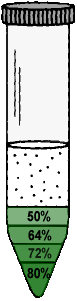 Percoll  density  gradient  centrifugation
- On the basis of  sedimentation density difference (Y < X) 
          : because of large size and more chromatin content


 Percoll  :colloidal silica particles (15-30 nm dia) 
                   23% w/w in water 
                   polyvinylpyrrolidone (PVP) coating 
                                                                             (Pertoft et al., 1978)
                   Low viscosity (Easy equilibrium sedimentation)
                   Low osmolarity
                   High levels of endotoxin
                   Damaging effect of PVP on sperm 
                  (withdrawn from the market in 1996)
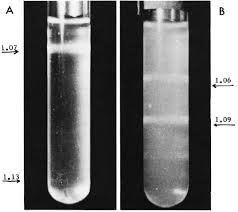 Centrifugation : minimize  the  effect  of  motility 
                                 maximize the difference in mass
         : X- sperm : in the densest layer of the gradient



- Separation of X-Chromosome sperms (86% to 94%)
             Difference between top and bottom layer for 
                      Top        : Y chromosome sperms      :  1.6%
                      Bottom :  X- chromosome sperms    :  4.4%
                                                              (Van Kooij and van Oost, 1992)
Sucrose density gradient centrifugation     
                                                                             (Rhode et al., 1975)

 Ficoll sodium metrizoate density gradient
                                                                                           (Shastry et al., 1977)

Nycodenz : iohexol (80% (w/v)

PureSperm 100

 OptiPrep : 60% iodixanol in water (density of 1.32 g/ml)
                      low viscosity and low osmolality
                      sterile endotoxin, non-ionic, non-toxic to cells
                      metabolically inert                  (Sakkas et al., 2000)
VOLUMETRIC  DIFFERENCES

 X chromosome sperm : larger than Y chromosome sperm
  (interference microscopy and image analysis)
                                                                     (Van Munster et al., 1999)        
     : Demonstrate  a difference in sperm head volume

 Using interference microscopy optics with a flow 
   cytometer                                                       (van Munster, 2002)

 Highly attractive alternative method 
       : No use of DNA-specific dyes

 Success rate : <80% 			      (Van Munster, 2002)
Centrifugal  Countercurrent  Distribution (CCCD)

- Difference in density between X and Y -bearing bovine 
   spermatozoa : 0.0007 g/cm3
   (not suitable to be exploited as a characteristic to sex  
   sperm)           	 	                                   (Meistrich, 1982)


  A first attempt CCD to fractionate X and Y sperm 
   populations 
      : using a thin layer approach            (Cartwright et al., 1993)


 Enrichments of 80% in Y chromosome were reported
      But … long time for CCD : nonviable sample
- Loss of viability (dilution and washing) during the 
   separation : Major technical problem for sperm cells 
                                                                          (Harrison et al, 1982)


 - For phase separation 
       Long period :  at unit gravity 
       : More cell death during the separation
                                                                              (Albertsson, 1986) 


       Shorter period :  centrifugation
       : Speeds up the phase separation)     (Akerlund, 1984)
Sex ram spermatozoa by CCCD : an aqueous two-phase 
   system 				                   (Ollero et al., 2000)


 Based on the different affinities of cell surfaces for 
   inmiscible aqueous solutions of polymers 
     : Dextran                       –  Stationary Lower phase
     : Polyethylene glycol – Mobile Upper phase; more 
                                                hydrophobic 
                            		                                (Fisher and Sutherland, 1989)


 Centrifugal Countercurrent Distribution (In Ram)
      : Completed in 1 hr  
  Centrifugation : speed the partitioning process
        (59 partitions was done in about 1 hr) (Ollero et al., 2000)
Sperms are added to the system 
      
     : Partition between the interface and the PEG-rich 
       upper phase (because of different surface properties)
      
     : Dead sperms - affinity for the dextran-rich phase
      
      : Reveals spermatozoa heterogeneity   (Ollero et al., 1997)

 Fractions of up to 75-80% Y-chromosome-bearing 
  spermatozoa (reasonable viability)           (Ollero et al., 2000)

 May not be as successful for species with less difference in DNA content between X- and Y-chromosome bearing spermatozoa than in ram (4.2%)                                             						            (Johnson, 1995)
cell  surface  antigenic  determinants

 X and Y sperms : different surface charatcteristics 
                                (at spermiation from germinal epithelium)


 Histocompatibility-Y  antigen  (H-Y) 

 Molecule  On both X- and Y- spermatozoa 
                possibly derived from Sertoli cells 
                                                                          (Hoppe and Koo, 1984)


 Viable immunological sperm sexing procedure 
         : Isolation of sex-specific proteins (SSPs) 
                                                                              (Blecher et al., 1999)
- Different  SCSPs  on  the  surfaces  of  X  and  Y  sperm 
        : Post-meiotic transcription  and/or  translation  of  
          SSPs
        : Don’t  cross  inter-spermatid  cytoplasmic  bridges
                                                                   (Hendriksen  et al., 1995)


 SSPs  are likely to be more conserved than non – SSPs.
Removal of Non-SSPs immunologically


Purification of SSPs  by column  chromatography


identification of purified SSPs by raising  SSAbs  using  afinity chromatography


agglutination of approximately half of the bovine spermatozoa


   unagglutinated free swimming spermatozoa (Y-chromosome) were separated by glass wool filtration 

Produced > 90%  male embryos
….. In Rabbit …. Use of anti-X & Anti-Y sera 
                                                                             (Blecher et al., 1999)


 Constraint is that the method 
      : successful isolation of Y-bearing spermatozoa only 


 Attempts to isolate X bearing spermatozoa by   
  agglutinating Y bearing spermatozoa was not successful   
  (No agglutination of Y-spermatozoa) 							     	                 (Blecher et al., 1999)
Free-ﬂow  electrophoresis

 Based on difference of net electric charge on surface
    …. X-  and  Y-bearing  spermatozoa are separated
                 : Net electrical charges 
                 : Difference in  motility


 Net negative  charge on the cell surface of 
   X chromosome bearing spermatozoa is higher :  
   neuraminic  acid  containing glycoproteins          			                                                               (Okuno & Mohri, 1991)
  
 Electronegativity on the sperm surface 
      : Associated with CD52 expression on sperm surface       
                                                                           (Schroter et al., 1999)     
      : Other glycoproteins                          (Ainsworth et al., 2011)
Uses an electric ﬁeld 
   ….. (current of 75 mA and voltage (18-21 V)       : Separation of spermatozoa into the two major classes                                                        
                                                                              (Kaneko et al., 1984)

 X-bearing sperms  :  towards anode 


 X-chromosome-bearing fraction : relatively pure 
                                                                                              (Kaneko et al., 1984)


- Difference in surface net electrical charges ???
    both  populations  are  in  close contact  with  each  other       
    and  bathed  in  the  same seminal fluid
Flow  cytometry  cell  sorting

- Based on difference in DNA content        (Garner et al., 1983)

 Difference in DNA  : 3.8%  (3–4.5%) 
                                                              (Johnson et al., 1987; Johnson, 2000)

first reported analysis of sperm on a flow cytometer 
                                           (Gledhill et al., 1976;  Van Dilla et al., 1977)

 The first fluorescence-based flow cytometry device 
   (ICP 11) : Wolfgang Göhde in 1968 from the University of   
   Münster 

 First commercialized in 1968/69 by German developer  
  and manufacturer Partec through Phywe AG in Göttingen
Flow cytometric sex-sorting of sperm  is patented 
                                                                               (Johnson, 1991)
         - Sub-licensed for non-human mammals to XY Inc.,  
            through Colorado State University


 First demonstrated convincingly by Johnson et al. (1989)          resulted from integration of advances in many 
         fields including chromosomal karyotyping, AI,  
         invitro fertility, DNAspecific staining, flow 
         cytometry, computer science and high speed cell 
         sorting
Advances from these different disciplines were 
   integrated by 
       : A body of innovative scientists from 
    Lawrence Livermore National Laboratory
    The United States Department of Agriculture Beltsville    
    Agricultural Research Center, Cambridge University,   
    Colorado State University
    Atlantic Breeders Cooperative 
    XY, Inc.                        (Johnson and Seidel, 1999; Garner, 2001)
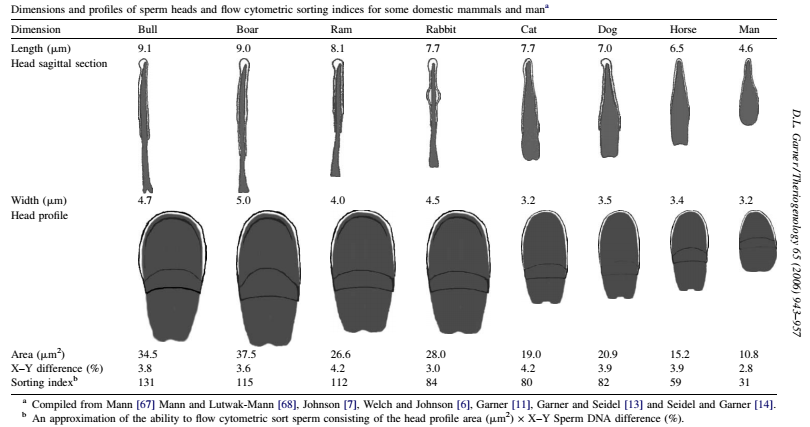 - Easiest sperm to separate in flow cytometer/ cell sorter 
   for bull : Resulting in the highest sorting index of 131       			                                                    (Garner, 2006)
Hoest-3342

 Bisbenzimidazole Hoechst 33342 (29-(4-ethoxyphenyl)-5- (4-methyl-1-piperazinyl)-29,59-bi-1H-benzimidazole 3 HCl) 
          - for staining intact spermatozoa 
            (fluorescence quantification of the DNA content)
                                                                       (Johnson et al., 1987)

 Hoechst 33342 (H33342) 
        - Yellow solid 
        - Formula weight of 561.9 (C27H28N6O?3HCl) 
        - Moderately water-soluble and relatively non-toxic

        - Live cell stain : Permeates the cell membrane
[Speaker Notes: DAPI : (4,6-diamidino-2-phenylindole)….Can pass through cell membrane…Bind at A-T rich regions…non toxic, non/low mutagenic]
- Useful in assessing precise amounts of DNA in cells
         - Binds selectively to A–T base pairs along the minor  
            groove of dsDNA

 Most DNA stains intercalate between the base pairs of 
  the DNA : mutagenicity      
  However, H33342 is not an intercalative dye: safer to use 						    (Watkins et al., 1996)

Binding of H33342 to negatively charged DNA : 
      - Stabilized by a combination of 
                          Hydrogen bonding
                          Van der Waals forces
                          Electrostatic interactions 
      - Multiple-binding interaction : putative radioprotective   
         properties                                            (Young and Hill, 1989)
Fluorescence signals emitted from Hoechst 33342-  
   stained sperm   - 351 and 364 nm lines of an 
                                     argon laser/mercury lamp
         - Accurate measure of the DNA content 
                                                                 (Seidel and Garner, 2002)

- No significant damage to morphology and motility 
                                                                                                (Johnson, 1990)

 No genotoxic effects on sexed sperm   (Parilla et al., 2004)


 - Genetic damage : relatively small or nonexistent                
                                                                              (Garner and Seidel, 2008)

 Disturbances of heat shock proteins HSP70  and capacitation like changes in boar sperms 
                                                                                       (Spinaci et al., 2006)
Prolonged or repeated exposure to Hoechst 33342 :    
       : Potential skin, eye and respiratory irritant
       : Might be harmful if inhaled or ingested 
       : No obvious DNA damage was observed                                                                                                           						 (Garner et al., 2001)

 What happens to Hoechst 33342 
       - Entering cells of the female tract ?
       - Lymphocytes and macrophages ? 
           : phagocytize degenerating sperm ? 
       - Stain metabolized ?
       - Simply diluted out to be expelled in urine or feces ?

    (Fate of Hoechst 33342 in female tract : unknown)
- Fluids/Media :  Affect sperm fertility (dilution)
                               Electrical & viscosity properties
                          No interference with staining & fluoroscence  
   

 Staining media – Tyrode’s albumin lactate pyruvate (TALP)                                 
                                                                              (Schenk et al., 1999)
  Sorting media    - TALP + EGG yolk
  Sheath media    -  TRIS + Citric acid + Fructose
  Catch media      - 22% egg yolk –TRIS extender
                                                                              (Schenk et al., 1999)


 Sheath fluid surrounds the core of stream 
    (having sperms in sorting media)
                          : exciting fluid - 90% Sheath f. + 10% Sorting f.
Spermatozoon passes two fluorescence detectors at 900  
   angles to each other
   (each detector measures the intensity of fluorescence)

 Main obstacle -Geometry of sperm head : paddle-shaped


 Intensity of fluorescence
       Lowest  - Flat face of the paddle detector
       Highest - Edge is so oriented


 Forward fluorescence detector : measures DNA content 
  Side fluorescence detector      : measures cell orientation
Proper orientation of sperm
  Cylindrical geometry of sorting fluid (Rens et al., 1998, 1999)
          ......... considered appropriate orientation for sexing



 Only About 10% of spermatozoa : well oriented 
 By modifying the cylindrical geometry of the fluid stream    
   : 70% of spermatozoa are oriented correctly
                                                                   (Johnson and Welch, 1999)


- Modern flow cytometers 
        - flow rate past the detectors, which is over 20-25 m/s
      (Over 180 000 measurements per detector / Sec)
Fluorescence signal depends on 
          - Wavelengths of light used
        
          - Number of fluorescing molecules bound to DNA         
          - Laser intensity and pulse              (Guthrie et al., 2002)
              
          - Optical properties of the entire system
         
          - Sensitivity of detectors and electronic noise
                      
  : As constant as possible to count the small differences 
    in DNA
Removal of dead sperms during the sorting process 

        - Propidium iodide                            (Johnson  et al., 1994)

        - Red food dye (FD & C40) 
           No potential mutagenic effects of propidium iodide
                                (Johnson and Welch, 1999; Schenk et al., 1999)



 Mechanism of action : 
          Quench the H33342 of sperms with damaged   
          membranes    
        : Removed during the sorting process by dead-cell  
           gating
- Piezo crystal in Cytonozzle. 
     …….Frequency waves are applied to the crystal
            …… Causes the fluid stream to break off into  
                     droplets (80 000 drops / Sec)
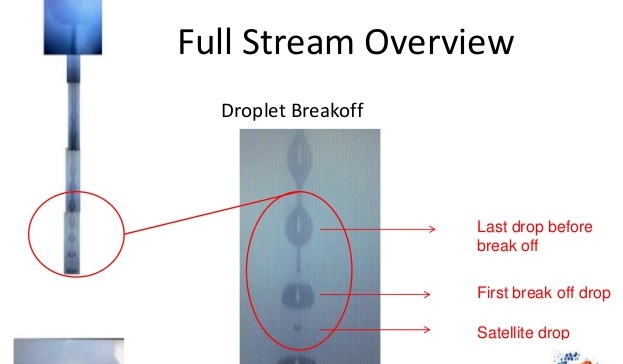 Charge is applied to the stream 
       : Positive (for Y-chromosome-bearing spermatozoa) 
         Negative (for X-chromosome-bearing spermatozoa)


 Drops then travel between high voltage fields 
      : Directed into respective collection tubes (catch media)

 Droplets with no spermatozoa, dead spermatozoa,  
   Unsexable and double spermatozoa – Uncharged
     ………………   drop straight into the waste stream

 Some spermatozoa are statistically ‘between droplets’
      : Unclear in which droplet the spermatozoa will reside :   
         both drops are discarded
25% of droplets will contain a single spermatozoon
  4-5 % of droplets will contain two or more spermatozoa
  > 70% will not contain any spermatozoa 
                                                                  (Seidel and Garner, 2002) 




25000 spermatozoa / sec .…. Event rate

 Upper limit on sorter performance 
        : 80000 droplets per second at 50 psi 
        : sorting about 10000 live sperms each sex / Sec per   
           nozzle
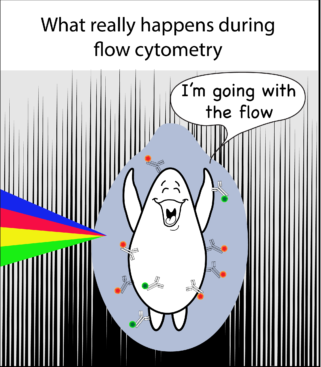 - Event rate can be changed : 
       - Modifying the concentration of spermatozoa 
       - Changing the ratio of core stream to sheath fluid 
       - Increasing the pressure of the entire system
          (80000 droplets per second at 50 psi) 

          : more than this leads to abortion & poor fertility
					                   (Suh et al., 2005) 

If the concentration of spermatozoa is increased
       - Average space shortens
       - More and more spermatozoa : relatively clumped    
       - Fluorescence signals : overlap 
         : Poor processing by the system them separately
- Addition of seminal plasma (10% v/v) in staining medium     
      - Improve the viability and motility 
      - Reduce capacitation like changes 
         in boar and ram spermatozoa         (de Graaf et al., 2008) 




- Addition of bovine sheath fluid in extender
   (197mM tris, 55.4mM citric acid, 47.5mM fructose)   with addition of protamine before sorting           - Better sperm viability, motility with fertility                                                                         (Gosalvez et al., 2011)
Lowering the fluidic pressure during sorting 
  from 50 to 40 psi 
       - Maintaining resolution of the X- and Y-sperms
       - Increased survivability with less damage
       - Increases fertility                                (Schenk et al., 2009)


       - BUT…. Improper orientation of gametes   
         (sperm with rounded or angular heads)


 Optimizing sorting conditions may be necessary for  
   each species to achieve acceptable sexing efficiency    
   of mammalian species
- Sex-sorting of cattle sperm 
         - More sophisticated orienting nozzle (Rens et al., 1996) 
         
         - Improved ceramic version (Cytonozzle) of the SX  
           MoFlo system                        
          (DakoCytomation, Fort Collins, USA) : commercial



 -  < one-third of the sperm passing through the 
    system can be sorted with the threshold set to achieve   
    90% accuracy       
                                                                    (Seidel and Garner, 2002)
Collection of Bull semen

      Store for 200C – 230C (undiluted)(Schenk et al., 1999)

Dilution  with staining media (200 mill / ml)

Staining with H33342 for 45 min / 340 C

Dlution with sorting media (100 mill / ml)

Addition food color  agent

Repeat steps at every 90 min for 9 hr.

Centrifugation of sample at 850 g / 20 min  and dilute 
(0.8 mill / ml)

Sorting
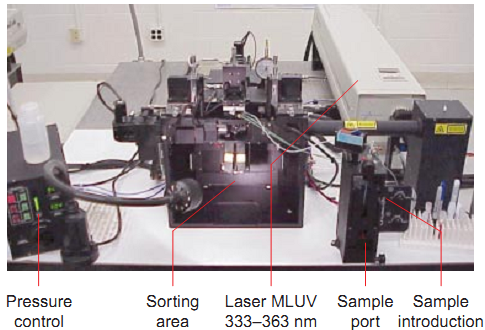 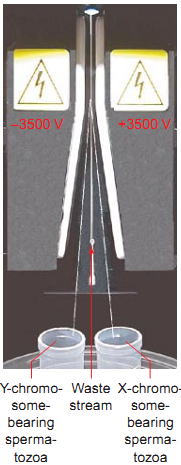 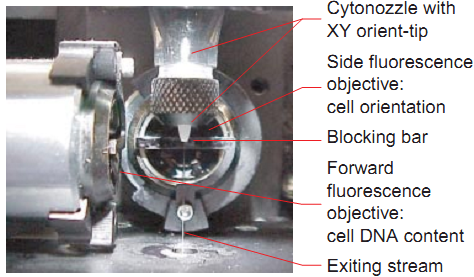 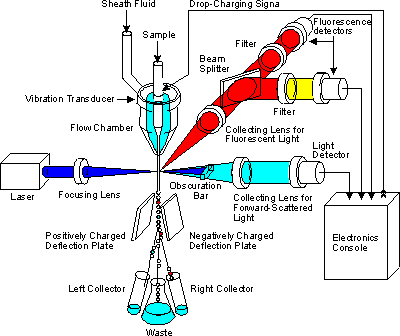 - Losses …. Aliquot of stained spermatozoa           100 %
    - In staining tube                                                           10%    - In sorter tubing correct plugged nozzles            12%
    - Malorientation                                                              30%    - Coincidence                                                                  15%    - Dead spermatozoa                                                      10%
    - Fluorescence overlap                                                 12%    - Aneuploid spermatozoa                                            1%    - Both X- and Y-chromosome in one droplets         2 %
    - Spraying                                                                         4%
    - In the supernatant                                                      15 %      (after centrifugation; concentration step)
    - Filling and sealing                                                        4%
- Spermatozoa that have been sorted                          30%  
- Sorted spermatozoa that are frozen                          23%  
- Spermatozoa available for insemination                   22%
     (11% of each sex )                                                                               
 
                                                          (at 90 to 94 % accuracy)
		               (Garner and Seidel, 2003; Garner, 2006)
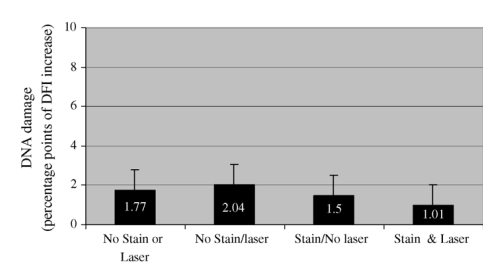 Examination of the integrity of the bovine sperm DNA 
         (Sperm Chromatin Structure Assay, SCSA) 
          : mechanical injury, exposure to Hoechst 33342   
            and/or 150 mW of laser illumination      (Garner, 2001)
  
- Expressed as a DNA fragmentation index (%DFI) 
                                                                           (Evenson et al., 2002)
Flow cytometer/cell sorter for sexing sperm 
       : results in sexing about 10 X 106 sperm/h of each sex
         i.e. 5-6 doses of semen per hour               (Seidel, 2002)



 Two approaches to deal with problem of using low dose
   (usually 2 X 106 sperm)
      1. Select animals with good fertility at low dose
                                                                                   (impractical)
      2. Use low sexed sperm dose under good 
           management conditions in which normal fertility        
                                                                    (almost always used) 			                                       (Schenk et al., 2005)
- Doubling or tripling sperm numbers : increase fertility 
   (Gain in pregnancy rate by 5-7%)           (Schenk et al., 2009)


Timing of AI : breeding later after estrus onset in dairy 
   heifers : improves pregnancy 
   (later the start of AR more the life span of sperm)                                     					          ( Sa Filho et al., 2010)


 Better to use AI on heat (Not FTAI) with sexed semen
   Insemination after 12 to 24 hr (18 hr.) improves fertility


 Follicles ≥ 9mm at the time of FTAI with sexed semen 
   : Greater pregnancy (than cows with < 9mm)
                                                                         (Sá Filho et al., 2012)
- Variation in pregnancy rates from bull to bull with   
   sexed semen 		                              (Meyer et al, 2012) 


 IVF : requires only 600-1500 sorted sperm to fertilize an 
  oocyte      
          : Pregnancy rates :  30% to 50%   …… Greatly increases the potential sexed offspring 
  from a sire     				           (Xu et al., 2009)


- Calves produced  : Phenotypically normal
                                      : No/very low genetic damage
                                      : No evidence of abnormalities
                                      : No increased abortion rates                                       						             (Siedel, 2007)
The new sperm sexing protocol….. ( Sexcess R )   Modified processing and preservation protocol
    - Temporary inhibition of sperm with fluorides
    - Supplementation with different radical scavengers
    - Adapted three-step equilibration protocol to 40 C 
    - Thawing at 370C for 20 Sec
    - Maintenance of motility, viability and AR                                                                         (Rath et al., 2008; 2009)
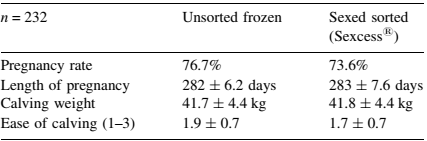 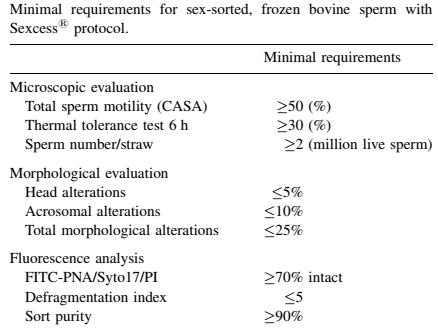 - Freshly collected semen is used for semen sexing -     - Storing the bull semen undiluted at 20–230C for 0–8 h
    - Storing the stallion semen in diluents at 5–150C for 18 h                        
                : excellent fertility                    (Seidel and Garner, 2002)


Successful cryopreservation of the sorted gametes       					                              (Schenk et al., 1999) 


 Enhanced cryopreservation methods :
   Multi-Thermal Gradient freezing system
   : Sorted sperm to survive cryopreservation and thawing  
                                                                                  (Arav et al., 2002)
[Speaker Notes: Multi-Thermal Gradient freezing system : Hormony cryodevice
                                                           Based on thermodynamic principle
                                                           Modify ice crystal morphology by regulating sample velocity : Finger like projection space to reside the sperms
                                                           Less cryoprotectant required …. Less osmotic stress….less dmaged sample]
- Limitations -
 - Low  sorting  rate:  20 X 106 spermatozoa / day
 - Expensive:  to purchase and  maintain
 - Skill is required 

 Mutagenic  effects: DNA  binding and Fluorochrome   
  dyes …Chromosomal aberrations
            …Low embryo viability ……… low pregnancy rates

 Physical trauma during sorting : low fertility
                                                                                                     (Garner, 2006) 

 Low sperm viability/ motility/fertility  (Carvalho et al., 2010)


 Gene expression and organelle development : Impaired 
                                                                               (Rath et al., 2009)
SORTING PROCEDURES 
- Changes in pH and osmolarity : Poor fertilizing ability
                                                                      (Harrison and Gadella, 2005)
 Removal of seminal plasma
 Sorting pressure and speed
 Electrical deviation and laser radiation
 ... Membrane alteration(depolarization) 
 ... Pre – capacitation like changes        (Schenk et al., 2009)
 ... Alteration of membrane proteinase 
                                                                      (de Graaf et al., 2008) 
 ... Poor mitochondrial activity      (Rath and Johnson, 2008)


 Reduce the life span and motility of spermatozoa
 Reduced fertility                                        (Peippo et al., 2009)
- Reduce embryonic viability                   (Tesarik et al., 2004)
- Poor tolerance to cryopreservation   (Schenk et al. (1999)

 Faster sperm degeneration                       (Rath et al., 2003)

 Rapid arosome reactions (23%)            (Moce´ et al., 2006)

 Gene expression in early embryos : delayed
                                                                                (Lu et al., 1999)

Altered mRNA expression of embryos        (Morton, 2007)

 Inferior embryo with delayed development  to  
  blastocysts                                                            (Wilson et al.(2005) 

 Reduction in embryo survival 21 days following  
  insemination of  rabbits             (McNutt and Johnson, 1996)
Conception rate with sexed semen 
       in heifers  > in lactating cows                                                   
                                                    (Seidel, 2003; De Vries et al., 2008)


 Low conception rate in lactating animals
       ... Low insemination dose & Large postpartum uterus 
       ... Weak heat symptoms           (Yoshida and Nakao, 2005) 
 Higher number of inseminations and insemination  
  doses are required for lactating cows (Peppio et al., 2009)  - No different between heifers and postpartum cows 
                                                                     	           (Rhinehart et al., 2011)

- Pregnancy rates with sexed spermatozoa 
           : 60–80% of unsexed spermatozoa  (Doyle et al., 1999)
   But reverse is documented in China            (Lu et al., 2010)
- Pregnancy losses in cattle ( 1 to 2 months of gestation)
           : 1–2%  higher                                       (Seidel et al., 1999)

 No abnormality in the offspring with sex-sorted sperm  
          Cattle                                    	         (Andersson et al.,. 2006)
          Sheep                                                   (de Graaf et al., 2007) 
          Rabbits                                                 (Johnson et al., 1989)
          Swine                                                    (Maxwell et al., 2004)
          Horses                                 	             (Lindsey et al.., 2002)
          Cats                                                             (Holt et al., 2007)
          Dolphins                               	  (O’Brien and  Robeck, 2006)
          Humans                                  	                        (Fugger, 1999)
          Non-human primates           	  (O’Brien et al., 2003) 
          Dogs                                       	               (Meyers et al., 2008) 

 - Reliable and accurate method
Sperm  screening

 Banding techniques : 

- Quinacrine (C23H28Cl3N3O)staining (Q-banding) 
        (F-body on Y chromosome) :       (Barlow and Vosa, 1970)
     - Only the AT-quinacrin-complex fluoresces (intense 
        yellow)
     - Unreliable                               (Van Kooij and van Oost, 1992)


 G – Banding : 
        Giemsa stain of trypsin digested of chromosomes    
        dark regions : heterochromatic (AT rich)
        light regions : euchromatic (GC rich)
R- banding (Reverse banding to Giemsa)

 Spectral karyotyping : molecular cytogenetic techniques 
       ….. all the pairs of chromosomes in different colors 

(Fluorescently labeled probes for each chromosome are made by labeling chromosome-specific DNA with different fluorophore)
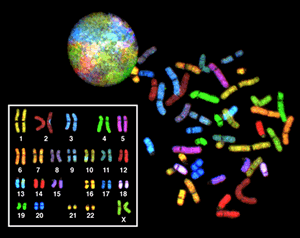 Zeta potential method                                 (Chan et al., 2006)


 Confocal light absorption and scattering spectroscopic 
   microscopy (CLASS)


Raman spectroscopy                               (De Luca et al., 2014)


 Sperm chemotaxis                       (Eisenbach & Giojalas, 2006)

 Hyaluronic acid sperm binding                           (Jakab et al., 2005)
[Speaker Notes: CLASS :  cancer cell studies, light-scattering spectroscopy (LSS) with confocal microscopy, properties of light elastically scattered by small particles to their     
              size, refractive index, and shape…. internal cell structures much smaller … approaches the accuracy of electron microscopy …. Non invasive, 
              nondestructive and does not require the contrast agents common to optical microscopy
Raman spectroscopy : based on a spectral classification model… Raman peaks acc. To the DNA content (nucleus) and sperm membrane proteins
                                     - The results (>90% accuracy)….. non-invasive, and non-destructive tool for sperm sexing
Zeta potential : Differential potential between the sperm membrane and its surroundings……Mature sperm cell : negative zeta potential of -16 to -20 mV
                          - Washed sperm in serum-free medium.. introduced in a conical tube (positively charged by rubbing or rotating the tube on a latex glove)    
                          Electronegatively charged sperm attach to the walls by electrostatic forces…. non-adherent sperm and other contaminants are removed 
                         ...... sperm cells : recovered by rinsing with serum-supplemented medium…. Inexpensive but not reliable 
Sperm chemotaxis….. Chemical gradient (progesterone from cumulus of ova), Thermal gradient]
Double fluorescence in-situ hybridization (FISH)
   detect sex chromosomes in decondensed sperm nuclei   
    - X- and Y-chromosome probes are used
    - Great efficiency of  sperm screening
                                              (Han et al., 1993b; Flaherty et al., 1996)


 Questionable effectiveness 
    : Lab manipulation of sperm separation 
                                                                      (Claassens et al., 1995)


 Molecular cytogenetic technique 
    : Uses fluorescent probes (bind to only those parts 
      of the chromosome with a high degree of sequence             
      complementarity)
    : Presence or absence of specific DNA sequence
[Speaker Notes: Fluorophore for probes : spectrum orange fluorophore for X-chromosome
                                        spectrum green fluorophore for Y-chromosome]
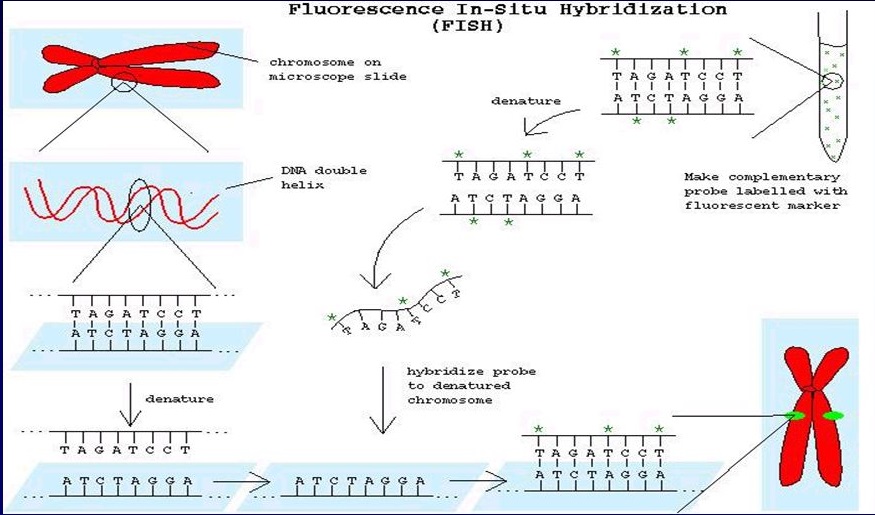 [Speaker Notes: Final examination : Counter stain : DAPI
                            x1000 microscope with epifluorescence and DAPI-Texas red-FITC triple filter
                            Cell with single orange domain : X
                            Cell with single green domain : Y]
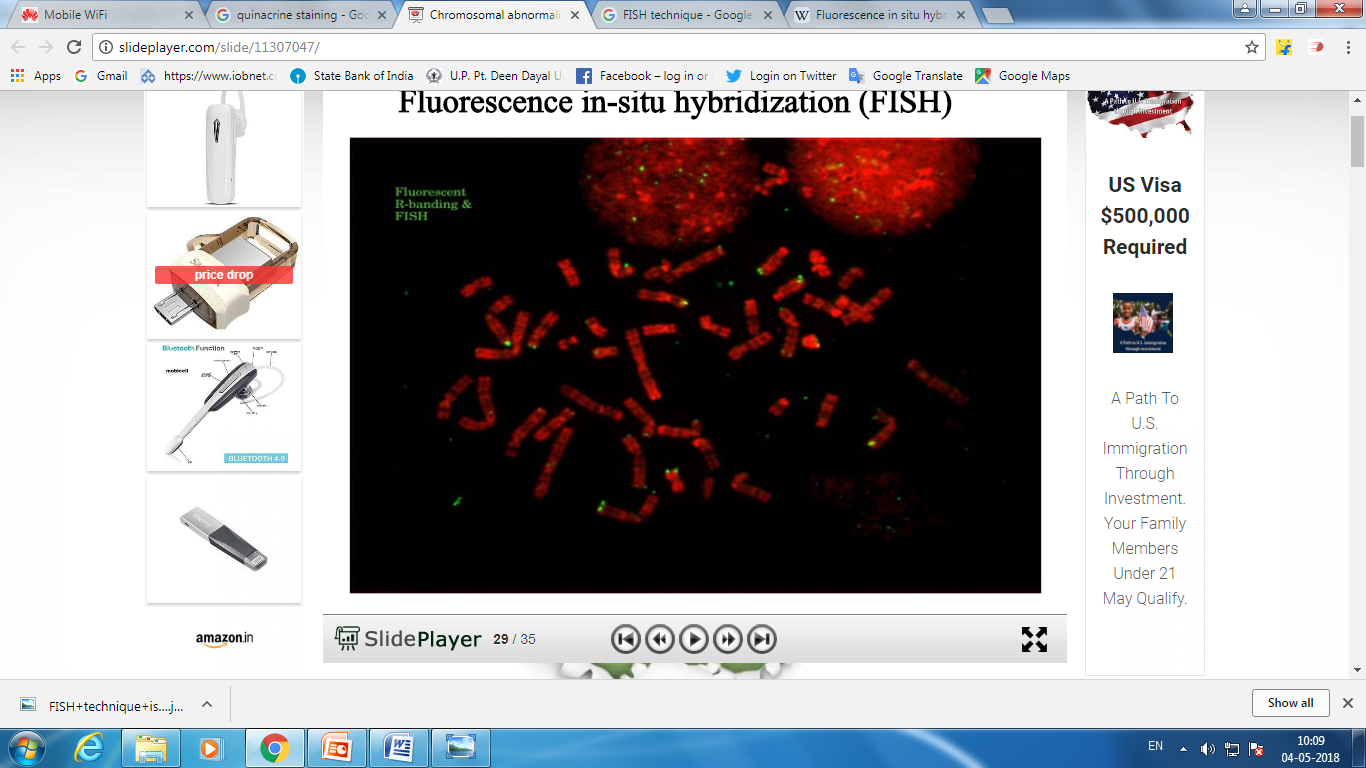 Double-labeled FISH 
  : more accurate and reliable than single-labeled FISH 
    and quinacrine staining 	                             (Han, 1993)
- (ABS India) is part of Genus PLC –provider of bovine genetics and reproduction 

- PUNE, India (April 28, 2016)— Genus ABS India      : Joint Venture (JV) collaboration with B G Chitale, 
        Bhilwadi
        - new bull stud facility BRAHMA (Brahmanand  
          Nagar, District Sangli)

 ABS India offers Sexcel™ (Sexed Semen)   
       Holstein, Jersey, Cross Breed, Murrah, Sahiwal, GIR 
       & Red Sindhi.

ABS India : represented in Bihar, Gujarat, Haryana, Punjab, Rajasthan, Tamilnadu, Uttar Pradesh (West), Uttar Pradesh (East), Uttar Pradesh (Central), Uttarakhand through authorised business associates and distributors
Uttar Pradesh
    Indian’s Pharmacare Pvt. Ltd., Meerut
    Kaamdhenu Cattle Breeder, Modi Nagar
    Krishna Dairy, Azamgarh
    V.K. Traders, Varanasi
Conclusion
Most ideal route for preselection of sex : Semen sexing


 Variable accuracy and efficiency


- Flow cytometry is best till date 
   (relatively slow, and requires specialized, expensive 
     and immobile equipment and skilled operators)       
                                                                                   

 Predetermine of sex of offspring from : 85–95%
Future  prospects
Need to develop newer technique or modification in 
   flow cytometry method 

 With point of view as :
         Lower cost
         more Number of sperm sexed in less time
         Less damaging effect
         More accurate and more efficient

 Need to evaluate more acceptable and effective     
   methods with  better  accuracy and  low  costs

- Can be applied in both  humans  and  livestock
- Need to work on more advance techniques : 

      - CLASS

      - Raman spectroscopy

      - Zeta potential method

      - Sperm chemotaxis

      - Hyialuronic-acid sperm binding

      - Real-time motile sperm organelle morphology 
         examination                                              (MSOME)
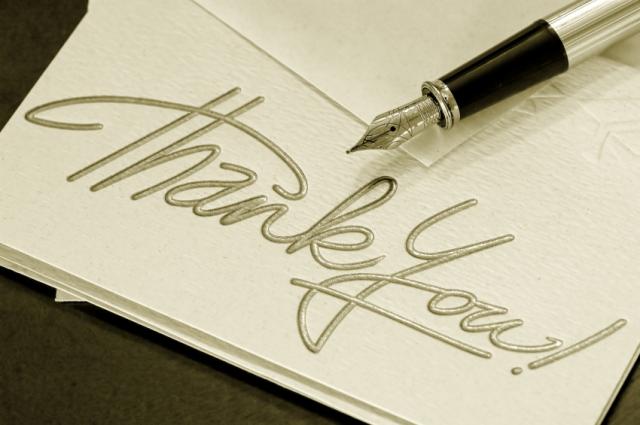